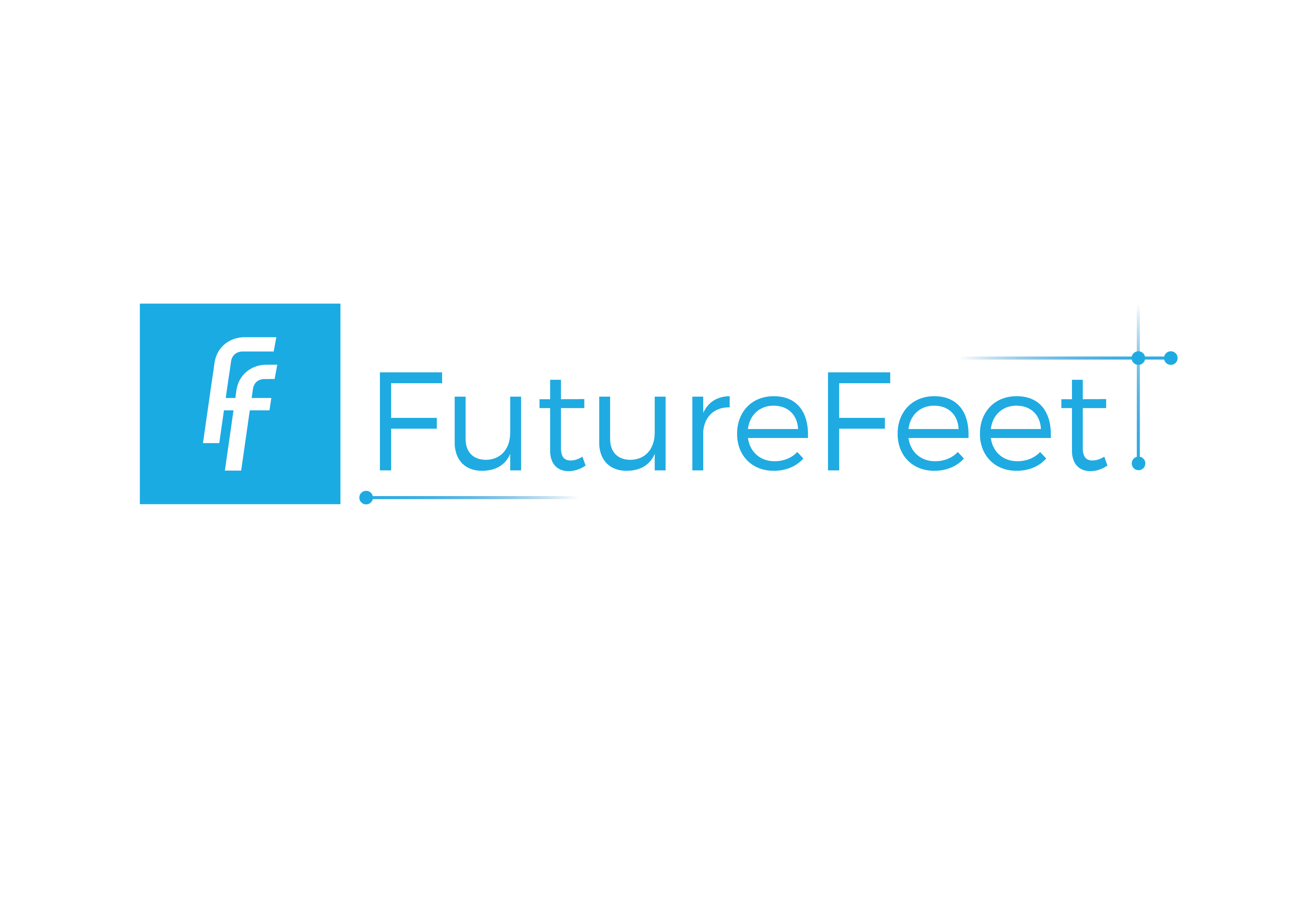 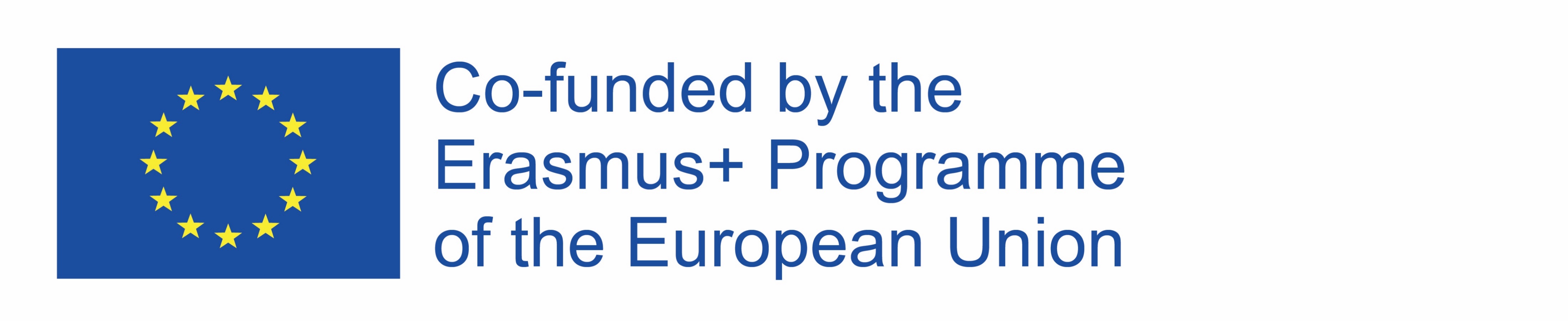 Foot Orthoses DesignMatching the FO with the  3D Foot Model
Background
There is currently no broad consensus as to how foot orthoses should be prescribed. However, digital approaches are emerging as an alternative to plaster fabrication methods, which have the potential to reduce long lead times, material wastage, and costs.

Farhan M, Wang JZ, Bray P, Burns J, Cheng TL. Comparison of 3D scanning versus traditional methods of capturing foot and ankle morphology for the fabrication of orthoses: a systematic review. J Foot Ankle Res. 2021 Jan 7;14(1):2. doi: 10.1186/s13047-020-00442-8.
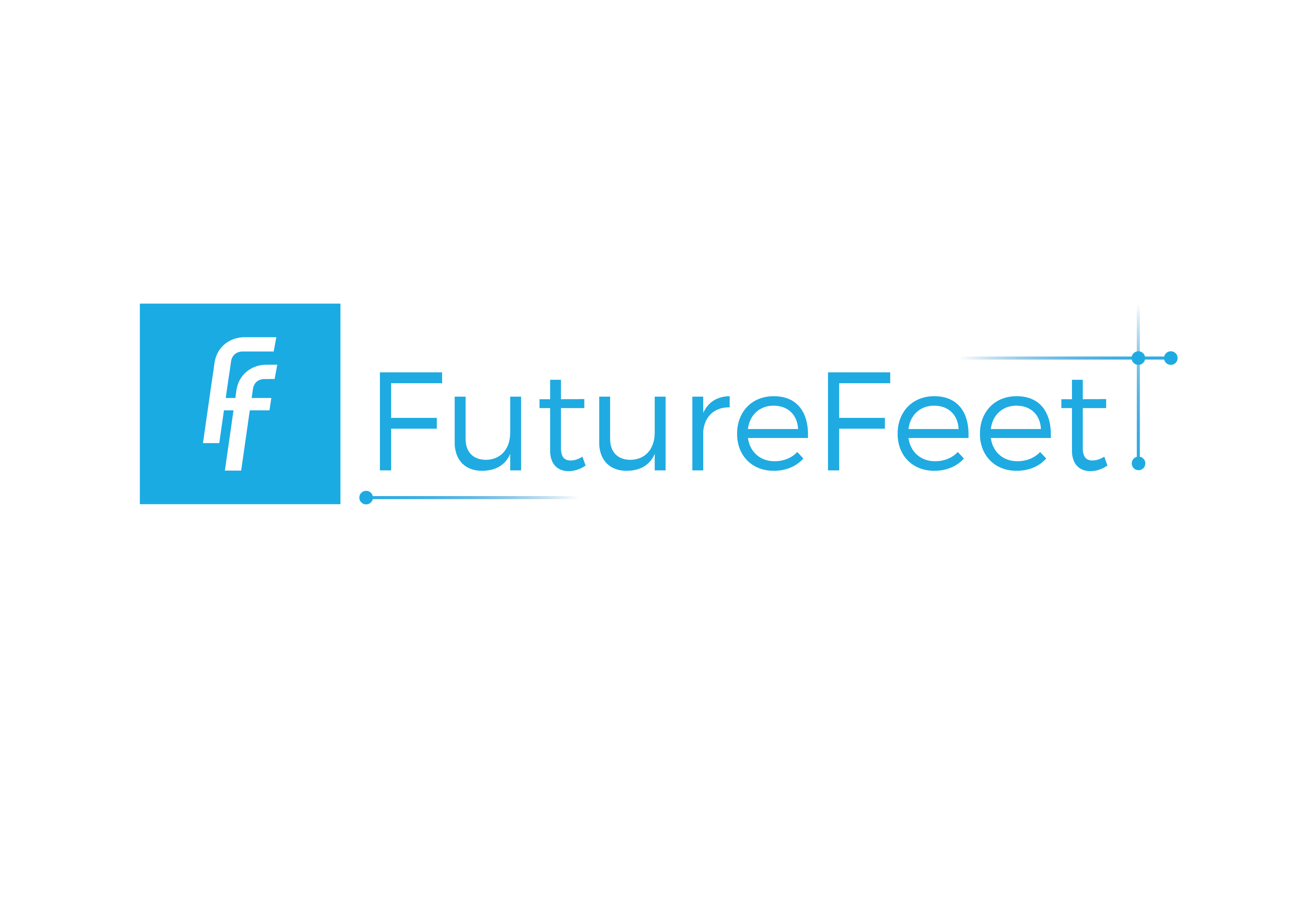 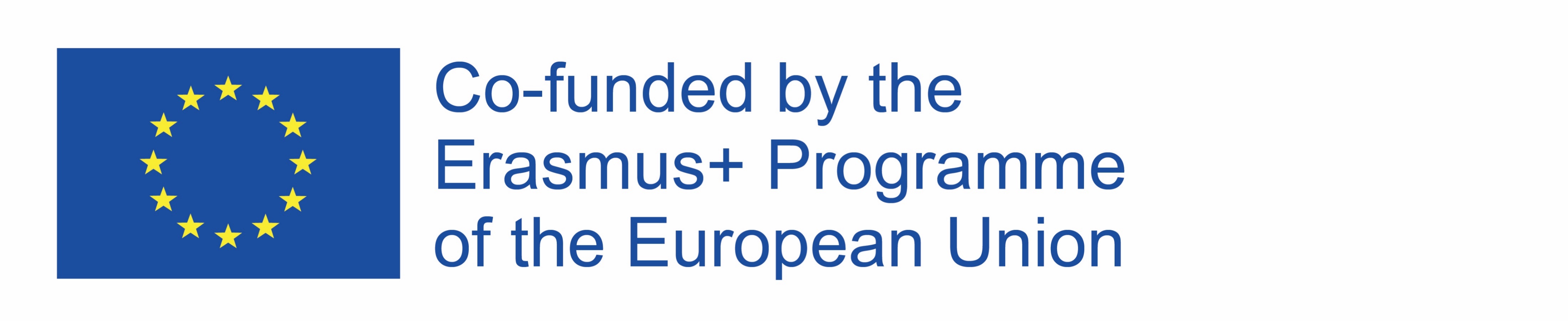 Background
To facilitate this process, custom foot orthotic laboratories provide clinicians with a wide array of options to select from when prescribing orthoses, including different shell materials, degrees of cast correction, shell modifications such as cut-outs, skives, grooves and apertures, and a range of covering materials. However, there is only limited evidence that orthotic prescription variables alter foot function in a predictable, doce response manner.
Bonanno DR, Zhang CY, Farrugia RC, Bull MG, Raspovic AM, Bird AR, et al. The effect of different depths of medial heel skive on plantar pressures. J Foot Ankle Res. 2012;5:20.
Telfer S, Abbott M, Steultjens M, Rafferty D, Woodburn J. Dose-response effects of customised foot orthoses on lower limb muscle activity and plantar pressures in pronated foot type. Gait Posture. 2013;38(3):443–9.
Telfer S, Abbott M, Steultjens MP, Woodburn J. Dose-response effects of customised foot orthoses on lower limb kinematics and kinetics in pronated foot type. J Biomech. 2013;46(9):1489–95.
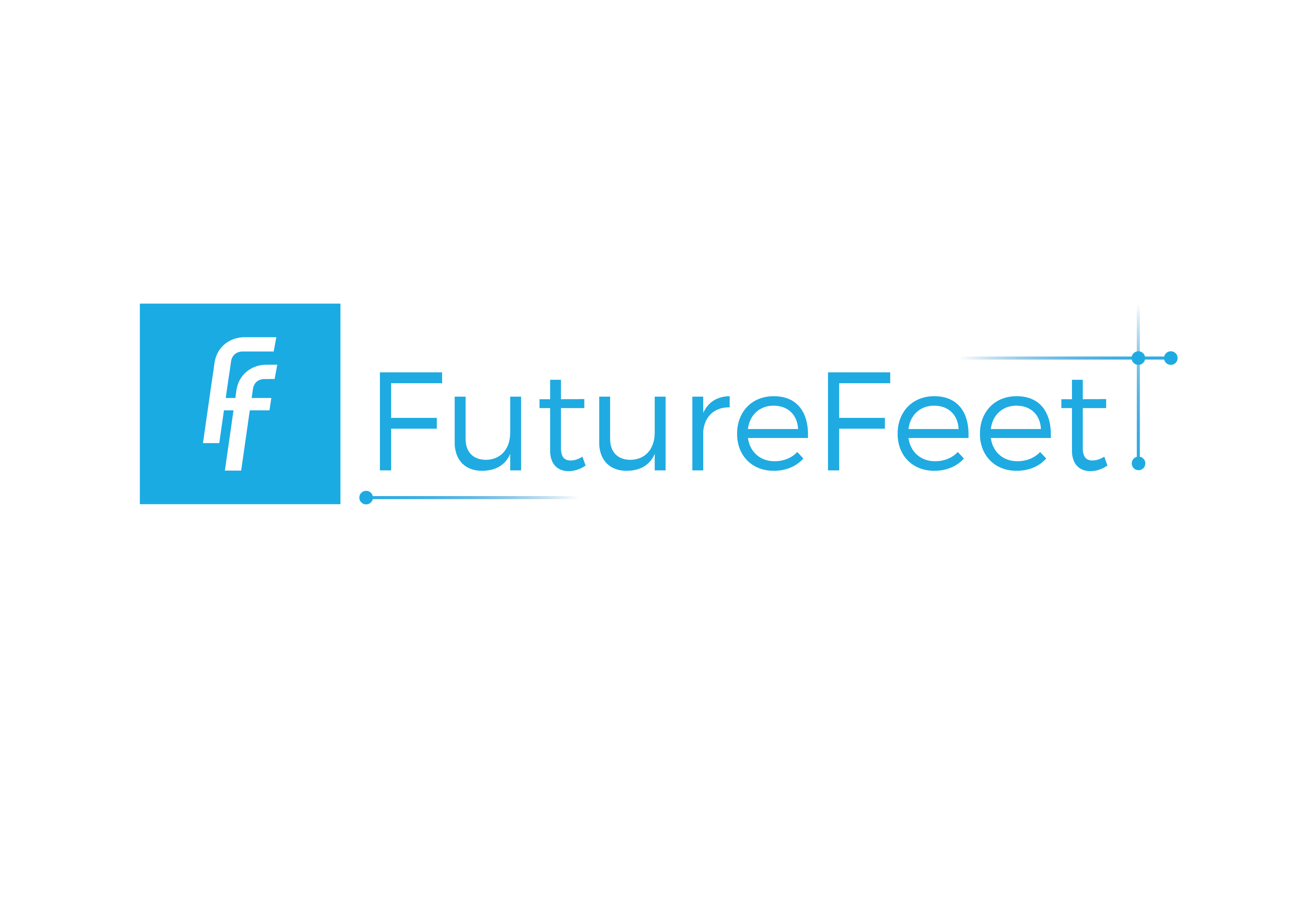 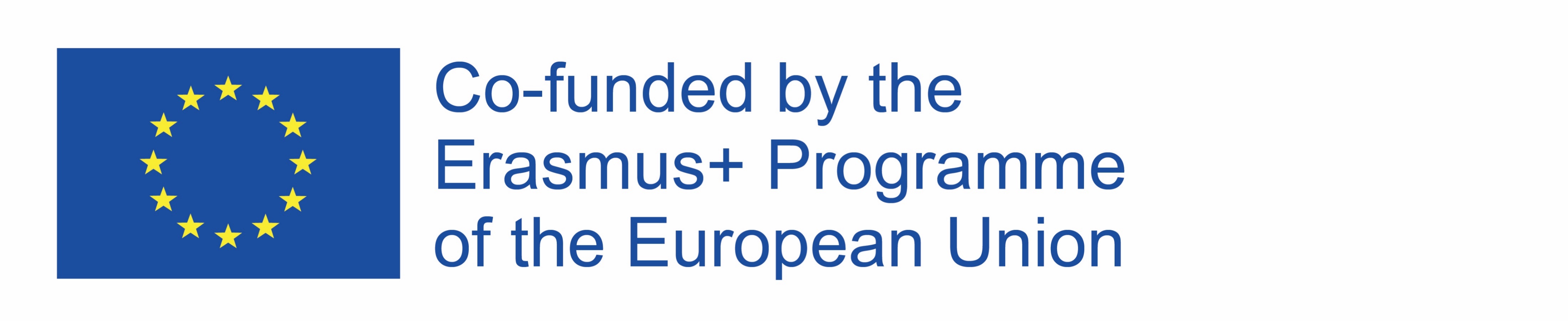 Background
The custom-made approach to orthotic therapy is based on the premise that by manufacturing foot orthoses with patient-specific design features, selected aspects of foot function can be modified in a therapeutically beneficial manner.

Menz HB. Foot orthoses: how much customisation is necessary? J Foot Ankle Res. 2009 Jul 9;2:23. doi: 10.1186/1757-1146-2-23 /s13047-018-0304-z.
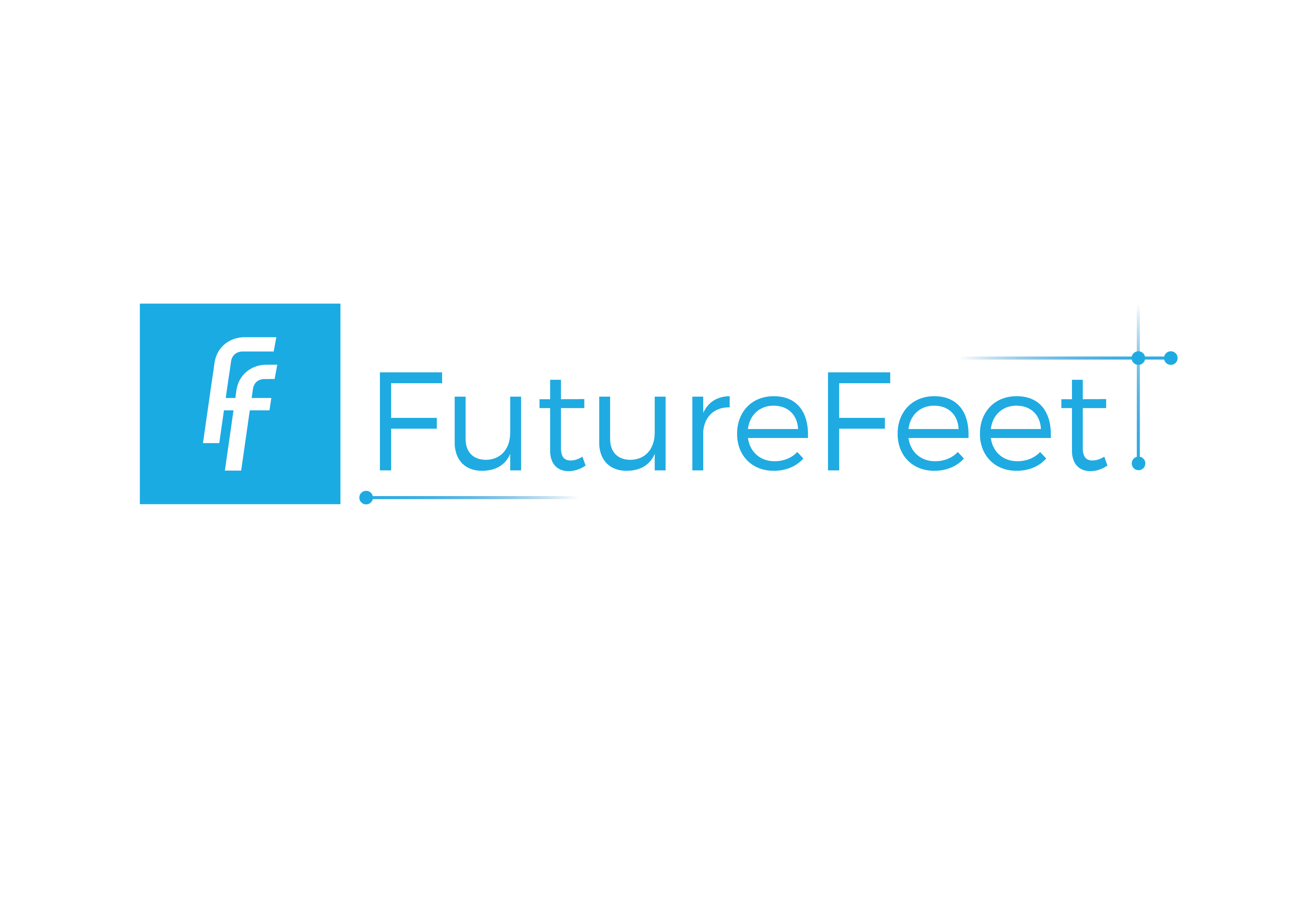 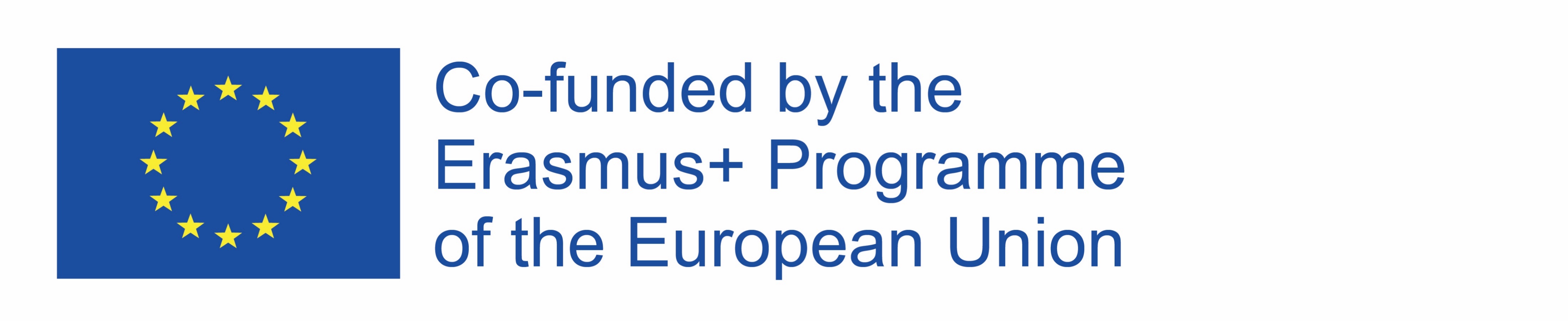 Background
There is currently no broad consensus as to how foot orthoses should be prescribed. Consequently, orthotic prescriptions may vary considerably between clinicians.

Williams AE, Martinez-Santos A, McAdam J, Nester CJ. 'Trial and error...','...Happy patients' and '...An old toy in the cupboard': a qualitative investigation of factors that influence practitioners in their prescription of foot orthoses. J Foot Ankle Res. 2016;9:11.
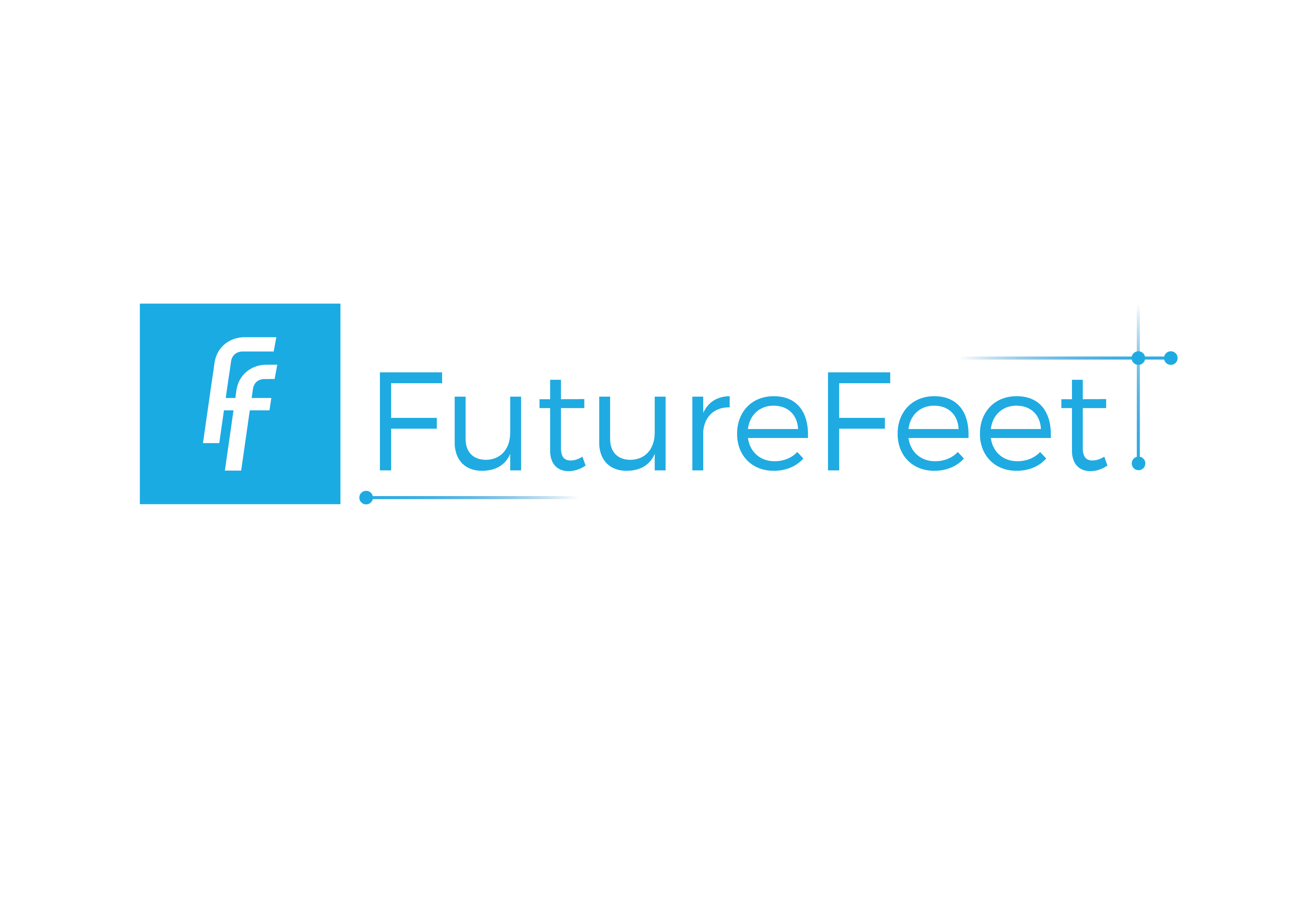 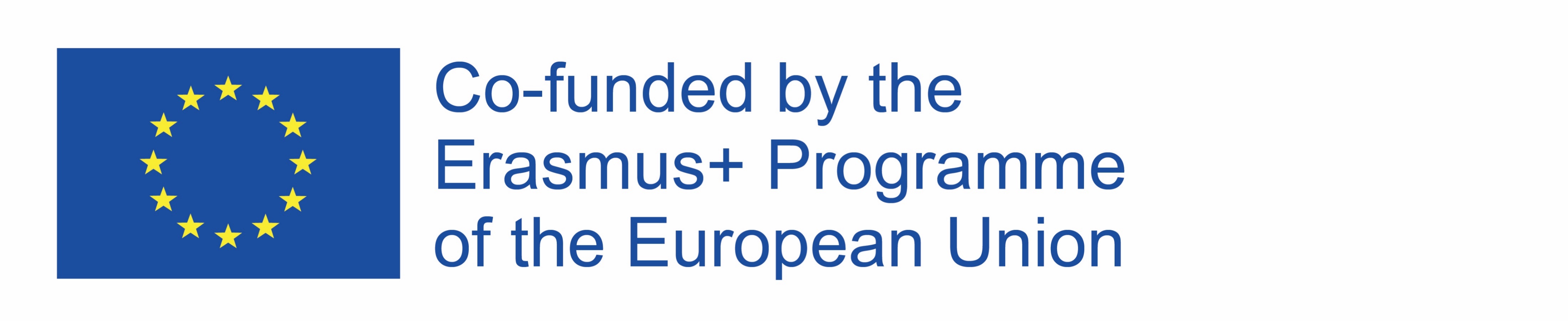 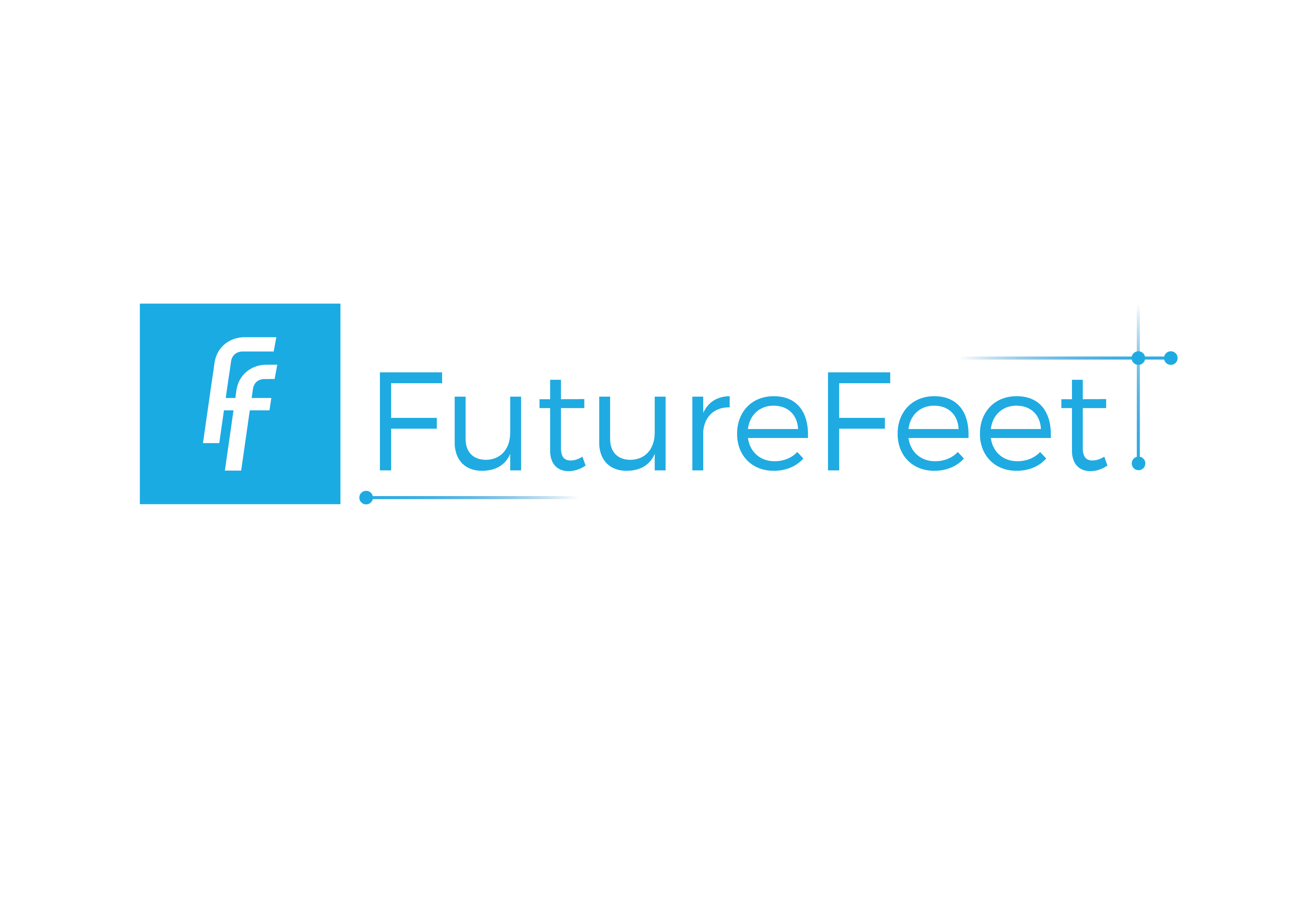 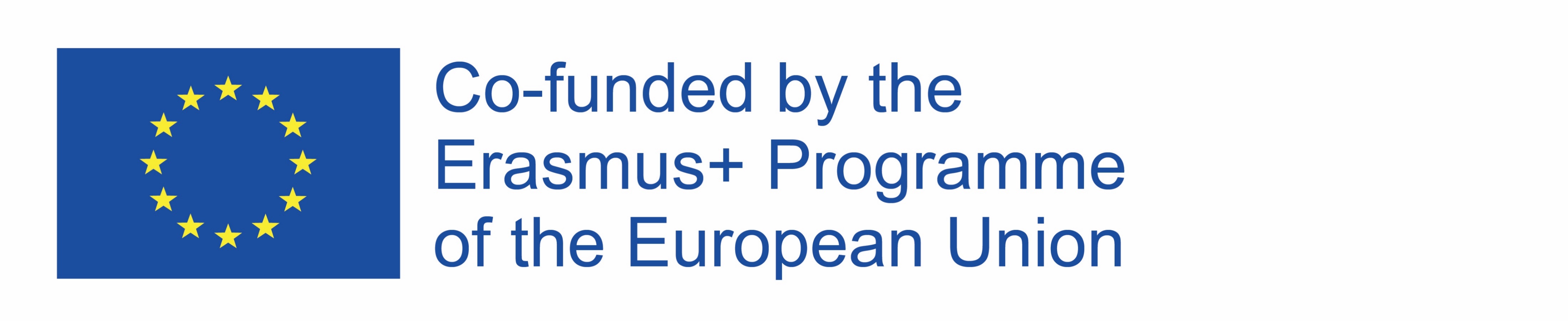 3D Foot Model importation (Category 1)
Background
These points, based on geometrical parameters, allowed to define the longitudinal axis (XL) and the normal to the ground plane, assumed to be the vertical axis (YL) of the local reference system.

Rogati G, Leardini A, Ortolani M, Caravaggi P. Semi-automatic measurements of foot morphological parameters from 3D plantar foot scans. J Foot Ankle Res. 2021 Mar 17;14(1):18. doi: 10.1186/s13047-021-00461-z.
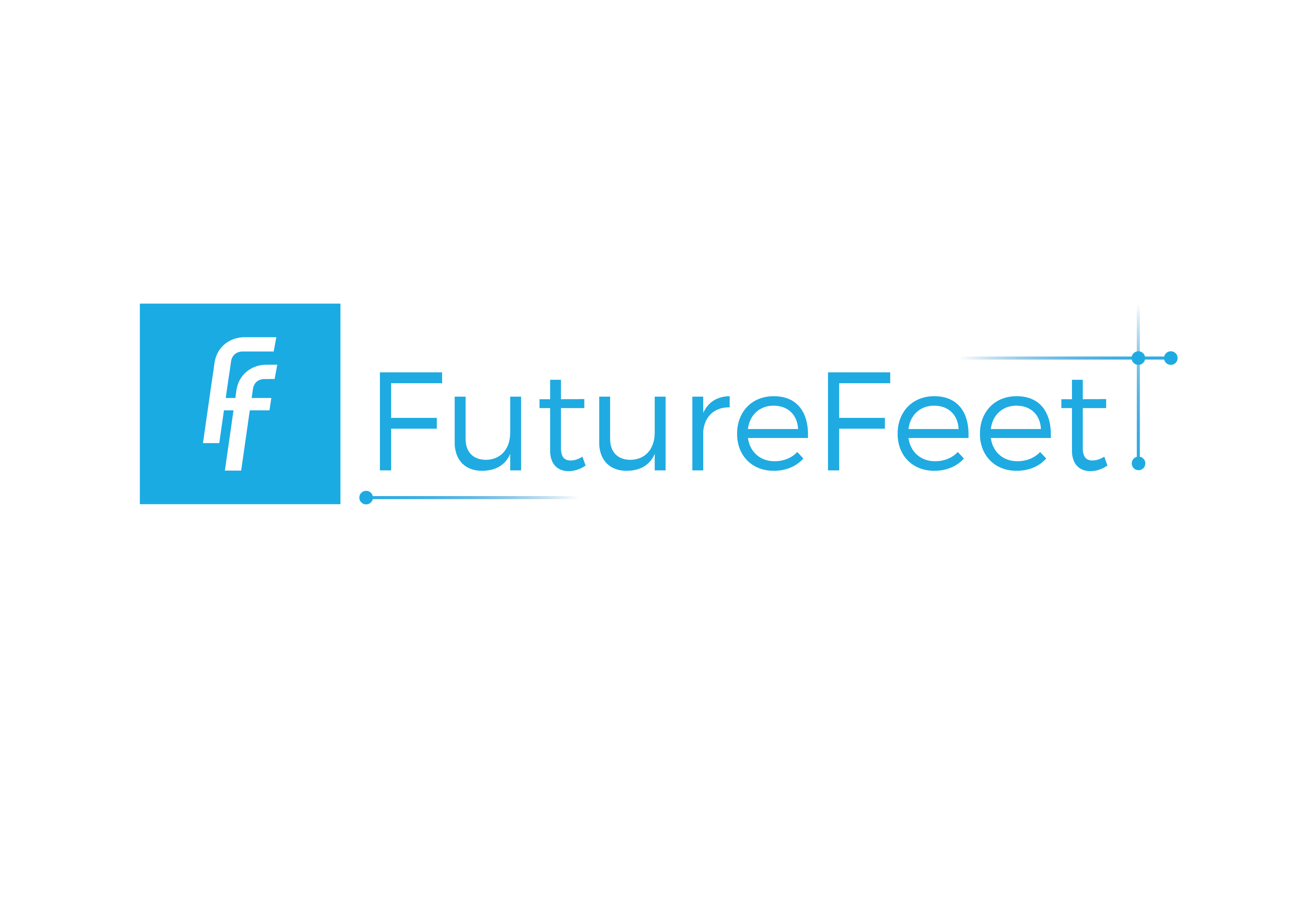 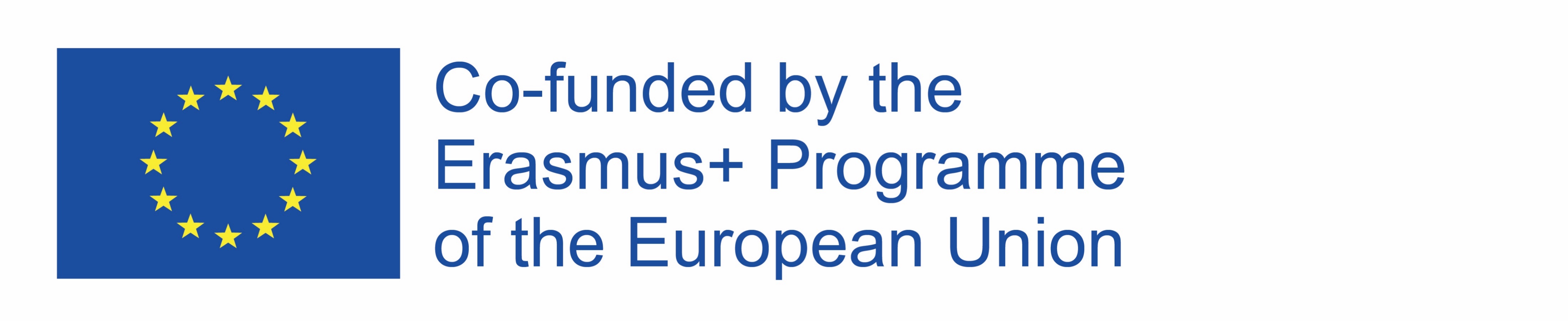 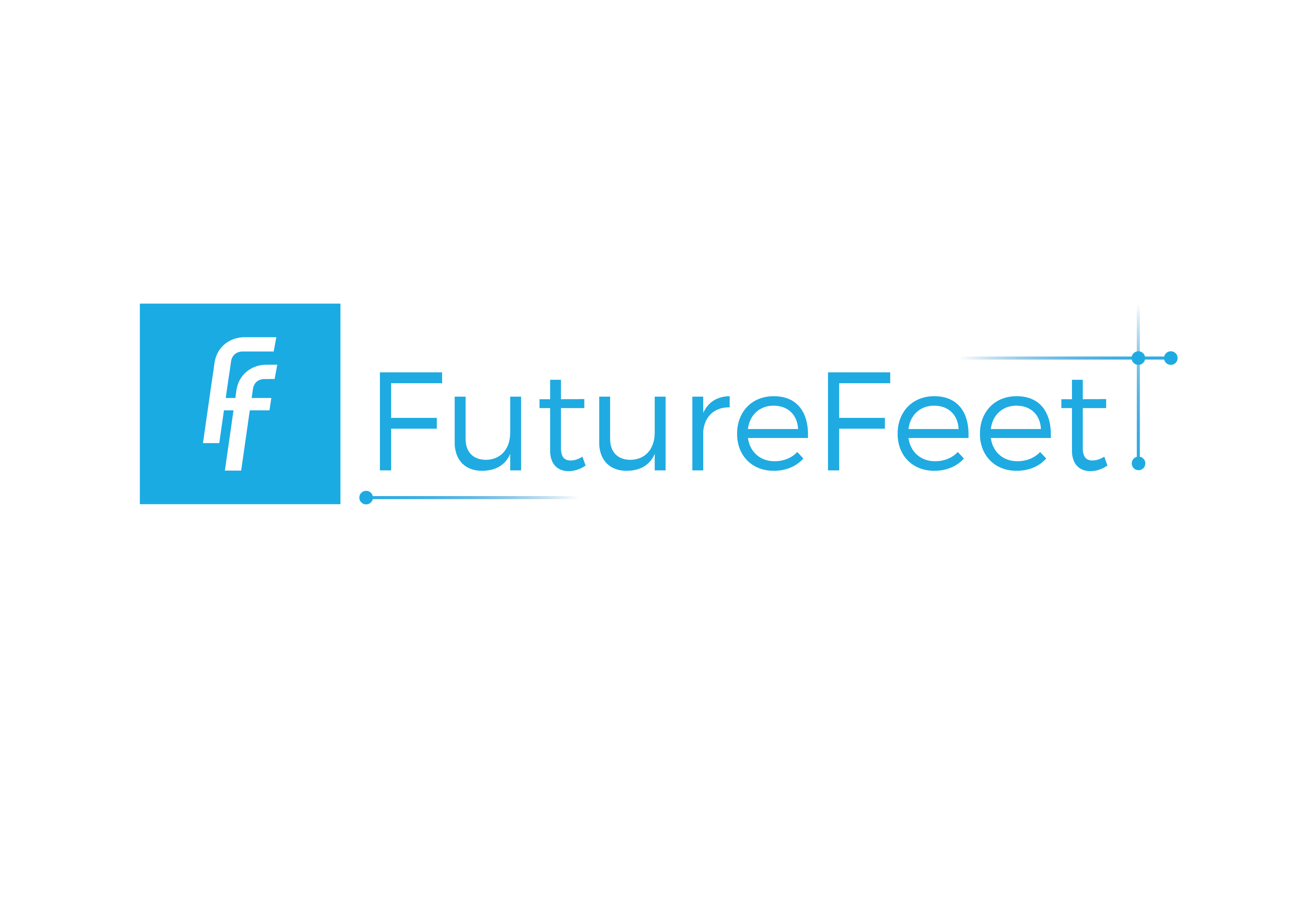 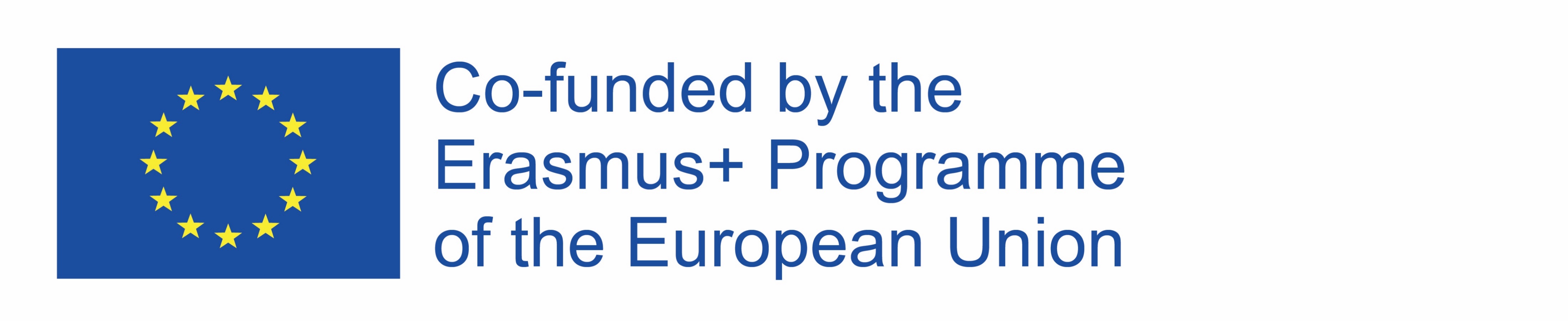 FO importation and modification of the upper surface contours
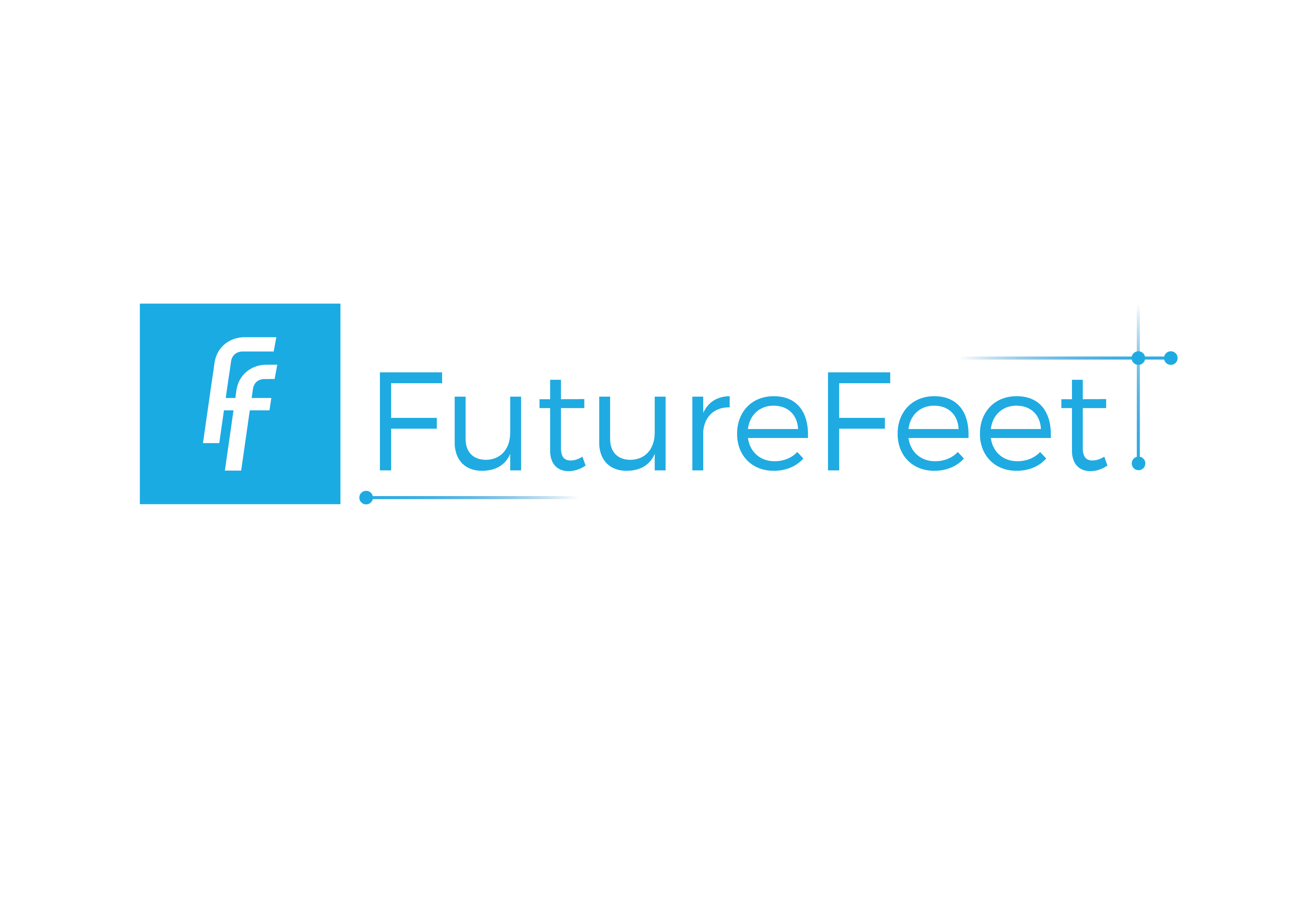 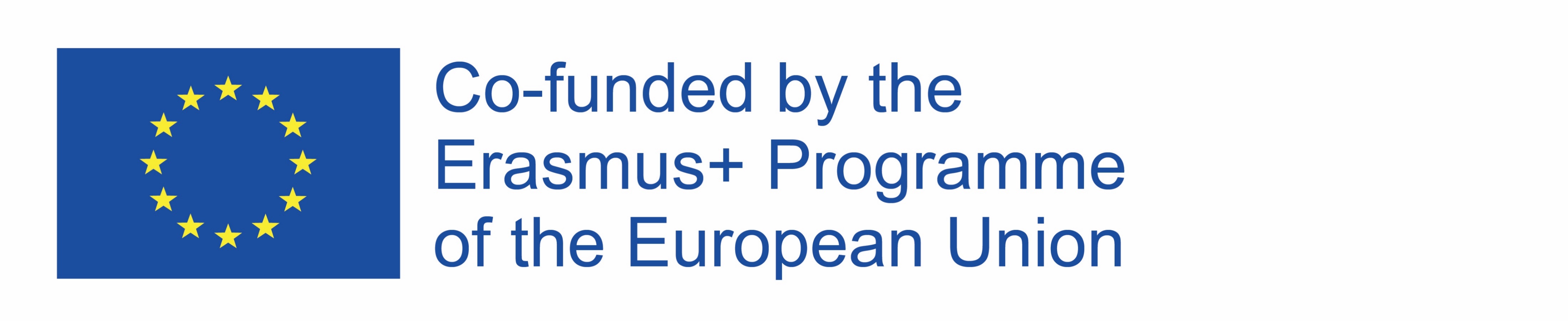 Modifying the contours of the lateral and bottom surface
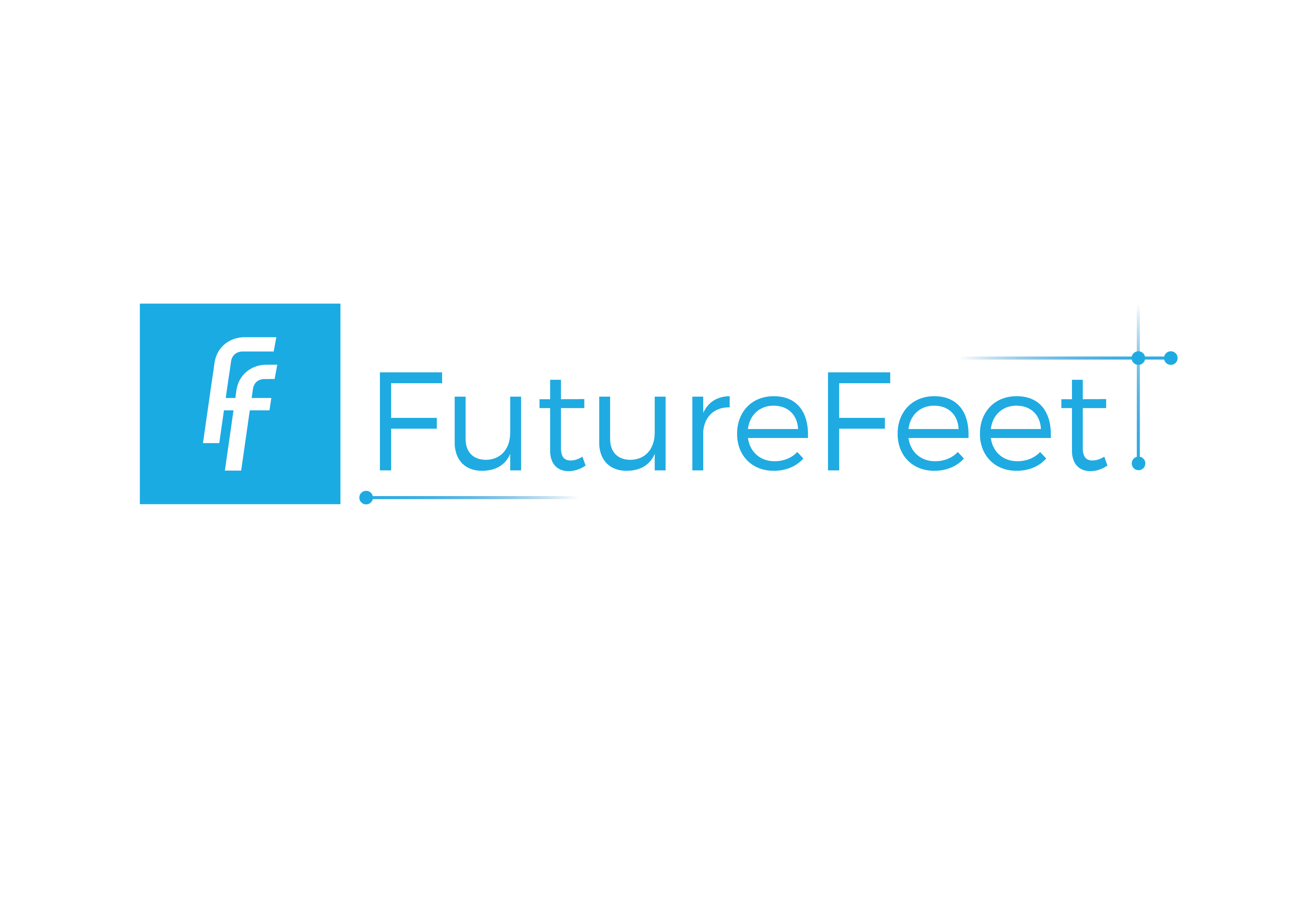 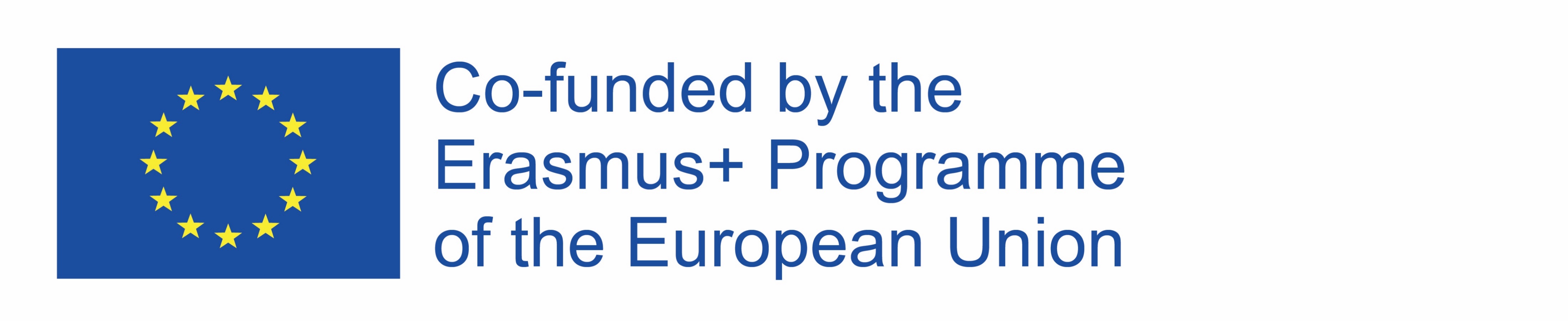 Addition of an element